ALZHEIMER’S DISEASE
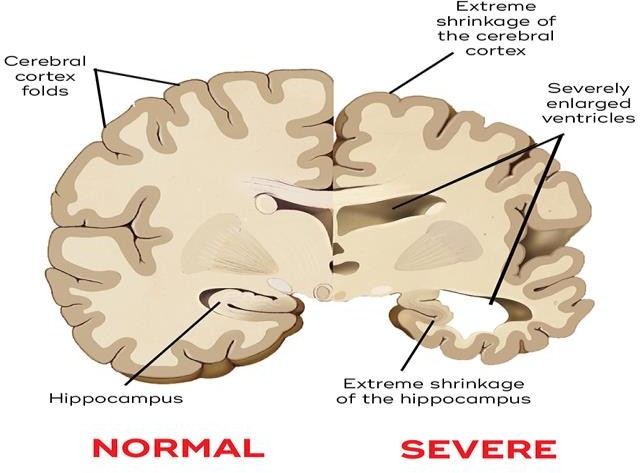 DEFINITION:
Alzheimer’s disease (AD) is a neurodegenerative disorder, characterized by  cognitive & behavioural impairment that significantly interferes with social &  occupational functioning.
Alzheimer’s disease is also known as senile dementia of the Alzheimer  type  (SDAT) or simply Alzheimer’s, the most common form of dementia. It is an incurable,  degenerative, terminal disease.
AD results from an increase in the production or accumulation of specific protein
(β-amyloid protein) in the brain that leads to nerve cell death.
EPIDEMIOLOGY:
According to 2015 report, AD affects 5.3 million people in US.
AD was the 6th leading cause of death in 2015.
AD and other dementias are more likely common in African Americans, than in  whites.
According to the WHO’s review in 2000, on the “global burden of dementia”:  approximate rates of dementia are under 1% in persons aged 60-69 years and 39%  in persons aged 90-95 years, prevalence doubles with every 5 years of age (within  the above ranges).
ETIOLOGY:
The exact etiology of Alzheimer’s disease is not known and associated with risk  factors. But stated that there are several genetical and environmental factors have  been explored as potential causes of the Alzheimer’s disease.
Other factors include:
Advancing age
Family history
Trauma
Education
Vascular disease like stroke etc.
RISK FACTORS:
Other risk factors are:
Genetics
Smoking and alcohol use
Plasma homocysteine
Down syndrome
Mild cognitive impairment
The	common	risk	factors	for  developing Alzheimer’s disease are:
Increased age (over 65 years of age)
Hypertension (high blood pressure)
Increased cholesterol levels
Coronary artery disease
Diabetes
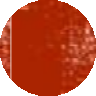 PATHOPHYSIOLOGY:
The brain has billions of neurons, each with an axon and many dendrites. To stay  healthy, neurons must communicate with each other, carry out metabolism  and  repair themselves. AD disrupts all three of these essential jobs.
There are two signature lesions in Alzheimer’s disease. They are:
Neuritic plaques/ β-amyloid plaques, which are dense deposits of protein and  cellular material that accumulate outside and around nerve cells.
Neurofibrillary tangles (NFT’s), which are twisted fibers that build up inside the  nerve cell.
1. NEURITIC PLAQUES:
Deposits of a protein fragment called β-amyloid, that accumulates in the spaces  between the nerve cells (neurons).
APP (amyloid precursor protein) is the precursor of amyloid plaque.
APP sticks through the neuron membrane.
Enzymes like β-secretase and α-secretase cut the APP into fragments of protein  (neurotoxic Aβ42 fragment), including β-amyloid.
β-amyloid fragments come together in clumps to form plaques.
In AD, many of these clumps form, disrupting the work of neurons. This affects the  hippocampus and other areas of the cerebral cortex.
APP (amyloid precursor protein)

Cleaved by β-secretase and α-secretase
Mutation of amyloid precursor protein on chromosome no. 21  Increased production of amyloid precursor protein

Produces of amyloid protein

Accumulation of β-amyloid protein  (due to increased production of APP)

Directly neurotoxin

Alzheimer’s disease
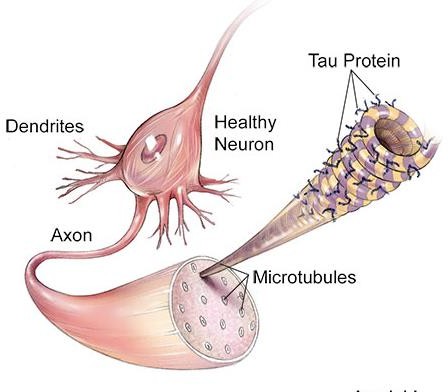 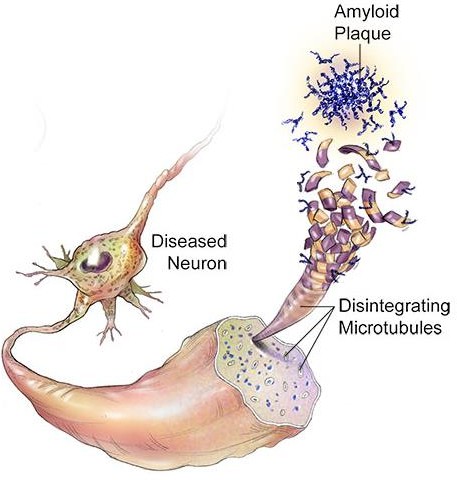 2. NEUROFIBRILLARY TANGLES (NFT’S):
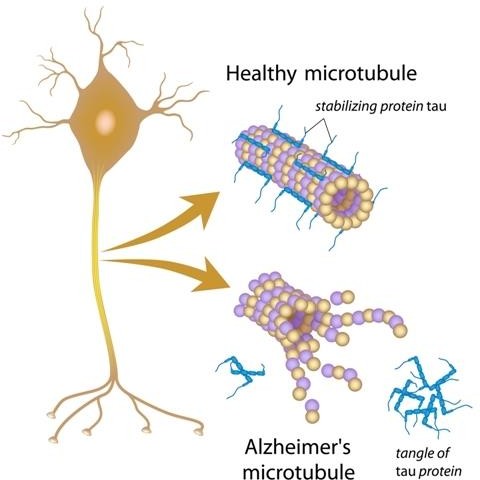 Neurons have an internal support structure  partly made up of microtubules. A protein called  “tau” helps to stabilize microtubules. In AD, “tau”  changes, causing microtubules to collapse and  “tau” proteins clump together to form  neurofibrillary tangles.
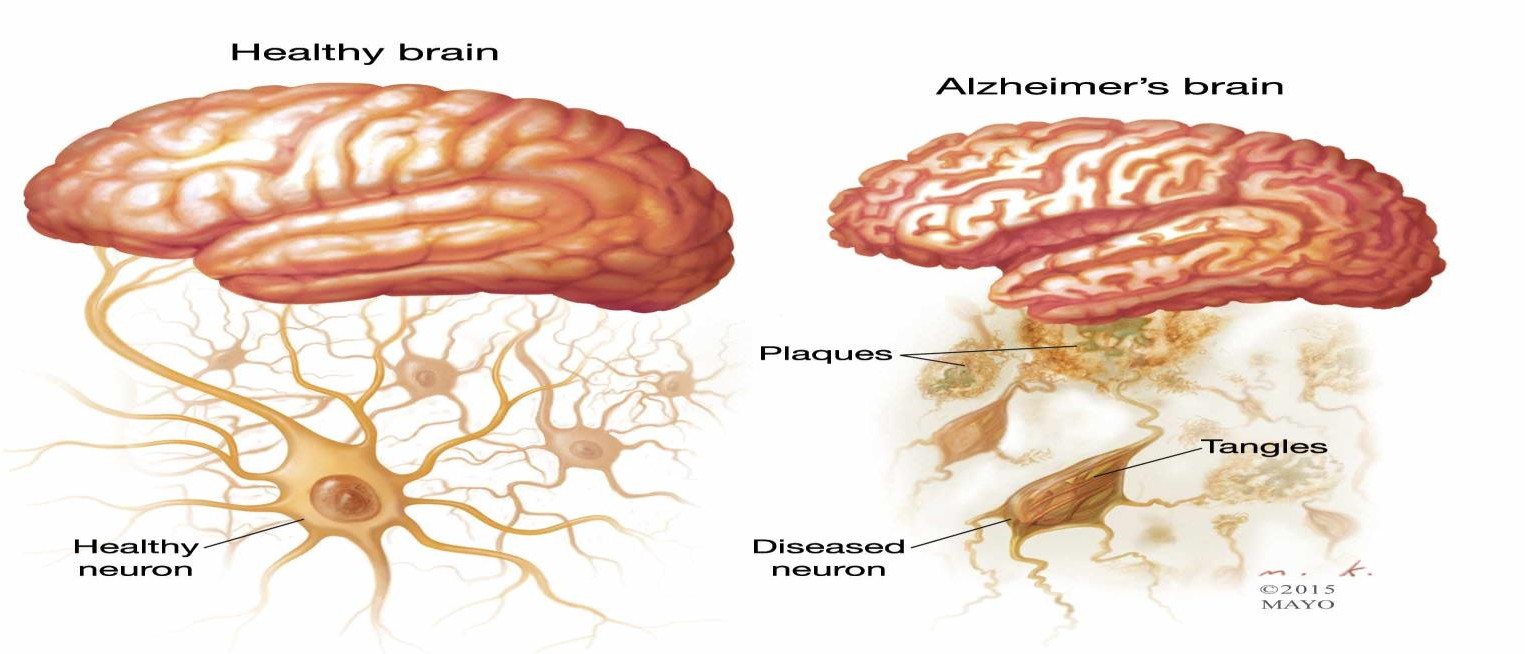 CONTD…
Although autopsy studies show that most people develop
some plaques & tangles as they age
Those with AD tend to develop them far more & in a predictable pattern  They develop in the areas important for memory
before spreading to other regions
Plaques & tangles disable/block communication among neurons  Gradually spread to other areas of brain

Causes symptoms of Alzheimer’s disease
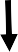 SYMPTOMS:
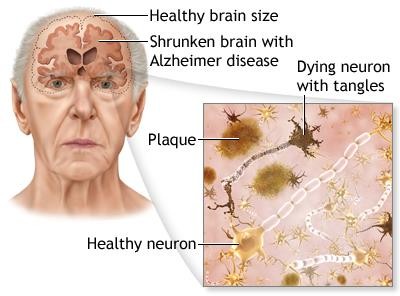 The symptoms of AD are classified as:
Cognitive symptoms
Non cognitive symptoms
Functional symptoms
CONTD…
1. Cognitive symptoms:
Memory	loss	(poor	recall	and	losing  items)
Aphasia (circumlocution and anomia)
Apraxia, agnosia,
Disorientation (impaired perception of  time and unable to recognize familiar  people)
Impaired executive function.
2. Non cognitive symptoms:
Depression,	psychotic  (hallucination and delusions).
symptoms
Behavioural disturbances (physical and  verbal aggression, motor hyperactivity,  uncooperativeness, wandering, repetitive  mannerisms and activities and  combativeness).
3. Functional symptoms:
Inability to care for self (dressing, bathing,  eating etc.)
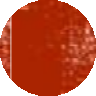 CLINICAL MANIFESTATIONS/STAGES OF
ALZHEIMER’S DISEASE (AD):
AD can be divided into 5 stages:
Pre-clinical AD
Mild AD
Moderate AD
Severe AD
End-stage AD
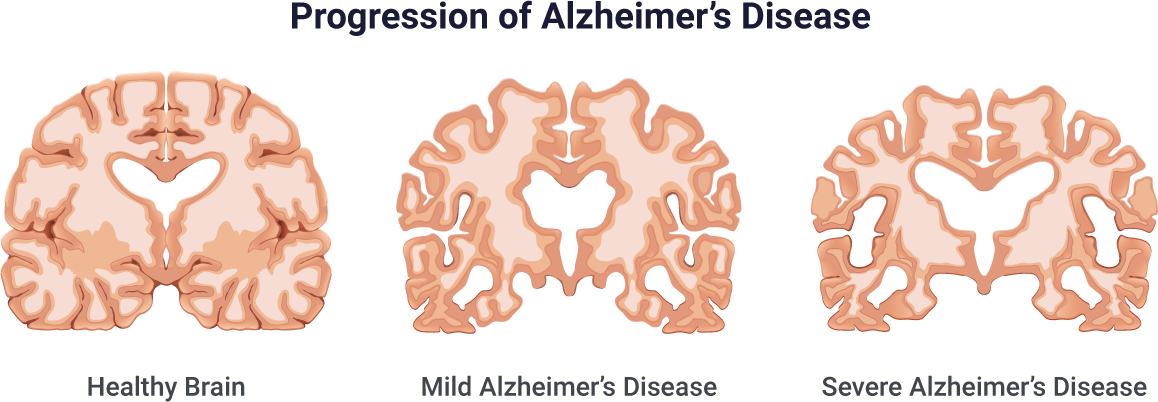 CONTD…
1. Pre-clinical AD:
Patient may appear normal on physical examination & mental status testing.
Specific regions of brain (entorhinal cortex, hippocampus) are likely to be affected,  decades before ant signs/symptoms appear.
2. Mild AD: Signs include:
Memory loss, confusion about location of familiar places, taking longer time to  accomplish normal, daily tasks (trouble in handling money & paying bills).
Compromised judgement, often leading to bad decisions.
Loss of spontaneity & sense of initiative.
Mood & personality changes (increased anxiety).
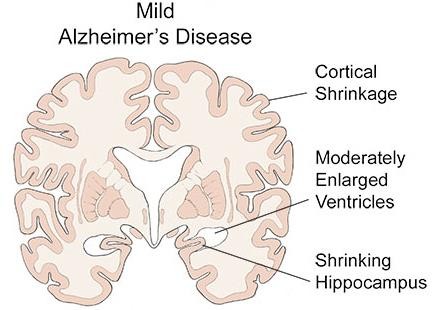 CONTD…
3. Moderate AD: Signs include:
Increased memory loss, increased confusion, shortened attention span.
Problems recognizing friends & family members, difficulty in language, problems  with reading, writing, working with numbers.
Difficulty organizing thoughts and in logical thinking.
Inability to learn new things/to cope with new/unexpected situations.
Restlessness, agitation, anxiety, tearfulness, hallucinations, delusions, irritability.
Loss of impulse control.
Perceptual-motor problems (e.g. trouble getting out of a chair/setting the table).
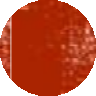 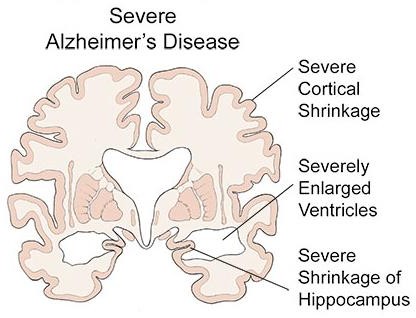 CONTD…
4. Severe AD: Signs include:
Patient with severe AD can’t recognize the family/loved ones.
Can’t communicate effectively, completely depend on others for care.
All sense of self seems to vanish.
Other symptoms include weight loss, seizures, skin infections, dysphagia, groaning,
moaning/grunting, increased sleeping lack of bladder & bowel control.
5. End-stage AD:
During end-stage AD, patients are in bed all of the time.
Death usually occurs doe to other illness, notably aspiration pneumonia.
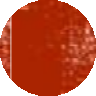 DIAGNOSIS:
These include;
Blood studies
Brain MRI/CT-scan
SPECT	(Single	Positron	Emission	Computerized	Tomography)/PET	(Positron  Emission Tomography)
Lumbar puncture
Genotyping
Electroencephalography
MANAGEMENT OF AD:
Goals of therapy:
To maintain patient’s brain function as far as possible.
To treat patient’s psychiatric and behaviour sequelae.
To decelerate the likelihood of progression into complications.
To focus on emotional & supportive care for the concerned patient.
To reduce morbidity & mortality as far as possible.
To improve quality of life.
PHARMACOLOGICAL TREATMENT:
1. Cholinesteraseinhibitors:
MOA:
These drugs selectively inhibit acetyl cholinesterase, the enzyme responsible for  the destruction of acetyl choline. Thus, acetyl choline gets accumulated (improves  Ach availability) and produces cholinergic effects.
Acetyl CoA + Choline
Choline acetyl transferase
Acetyl choline (Ach)
Acetyl cholinesterase
Choline + Acetate
Cholinesterase inhibitors  (e.g. donepezil, rivastigmine, galantamine)
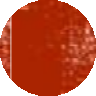 CONTD…
ADRs: Adverse effects of anticholinesterases include increased sweating, salivation,  nausea, vomiting, abdominal cramps, bradycardia, diarrhea, tremors and  hypertension.
Uses: They are mainly used in the treatment of Alzheimer’s disease, myasthenia  gravis, belladonna poisoning, curare poisoning, post-operative urinary retention and  paralytic ileus.
Dose:
Donepezil: 5-10mg OD (for mild-moderate AD), 10-20mg (for moderate-severe AD)
Rivastigmine: 1.5mg PO, BD (initial dose), 12mg/day PO (Max. dose)
Galantamine: 16-24 mg/day (maintenance dose)
CONTD…
2. NMDA receptor antagonists (Memantine):
MOA:
The N-methyl-D-aspartate receptor (also known as NMDA receptor) is a glutamate  receptor and ion channel protein found in nerve cells. The NMDA receptor is very  important in controlling synaptic plasticity and memory function. NMDA type  glutamate receptors may be over activated in AD (glutamatergic excitotoxicity).  Memantine binds preferentially to NMDA receptor and blocks it. Blocking usually  occurs only under conditions of excessive stimulation and not under  neurotransmission.
CONTD…
Memantine
Blocks
NMDA receptor (blocks glutamate)
Prevents too much calcium from moving into the brain cells  Reduces excessive stimulation
Reduces the symptoms of Alzheimer’s disease
ADRs: Hypertension, cataract, CVA, thromboembolism etc.
Uses: It is commonly used for moderate-severe dementia in patients with AD.
Dose: Memantine: 5mg OD (initial dose); 20mg/day (Max. dose)
Patient diagnosed with AD according to NINCDS-ADRDA criteria
Assess all comorbid medical disorders and drug therapies that  may affect cognition
Evaluate for pharmacotherapy based on illness stage
Rule out comorbid depression
Moderate-severe AD  Cholinesterase inhibitor, memantine or  combination of cholinesterase inhibitor
and memantine
+
Vitamin E
Mild AD
Cholinesterase inhibitor or memantine
+
Vitamin E
Deteriorating MMSE
(≥4-point decline over 1 year)
Alternate from above + vitamin E
Stable MMSE
(<4-point decline over 1 year)  Continue regimen above
Treatment algorithm for Alzheimer’s disease
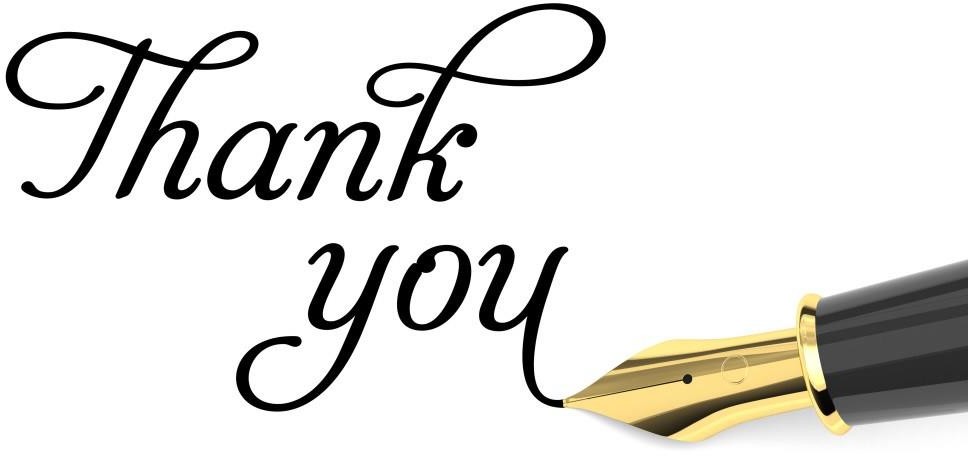